Установка
Образовательная организация
Цель проекта
Разработать концепцию модели автоматизированного производства оборудования гидроабразивной резки. В ходе работы мы поставили следующие задачи:
гидроабразивной
резки
МБОУ «СОШ № 116 г. Челябинска»  СП Центр цифрового образования детей
«IT-куб»
Макет проекта
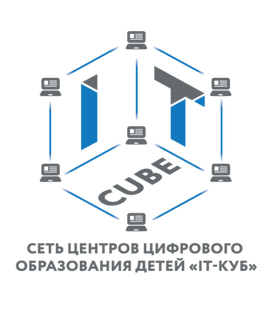 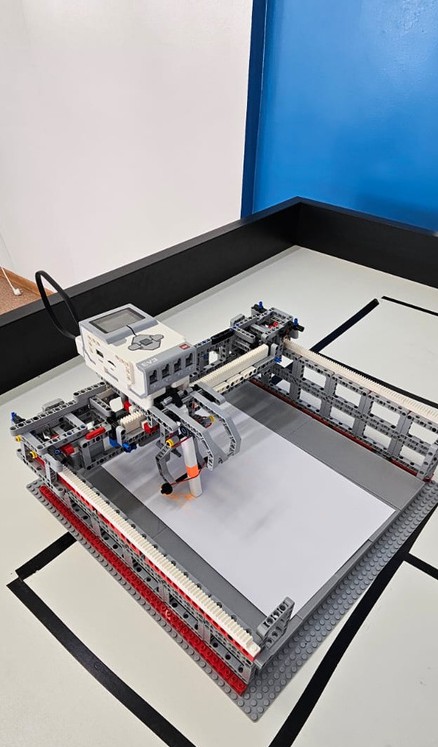 Команда
"Metro"
НАША КОМАНДА

Тренер
Зеленая Анна Владимировна

Участники команды
Сахно Илья Синяев Тимофей
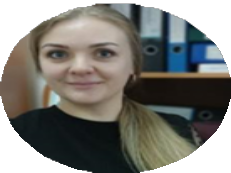 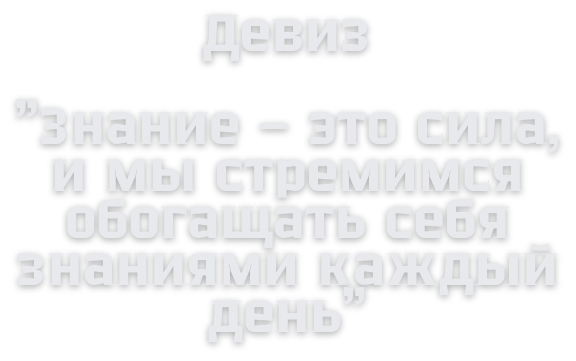 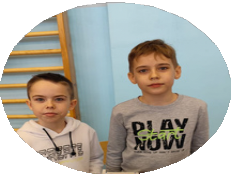 ЗАДАЧИ  ПРОЕКТА
Профессиональное просвещение 	учащихся через погружение в 	профессиональную среду;
Знакомство учащихся с реальными 	производственными процессами 	на производстве;
Привлечь учащихся к решению 	значимых для предприятия 	проблем;
Разработка и программирование 	алгоритма работы оборудования 	модели роботизированного 	участка резки;
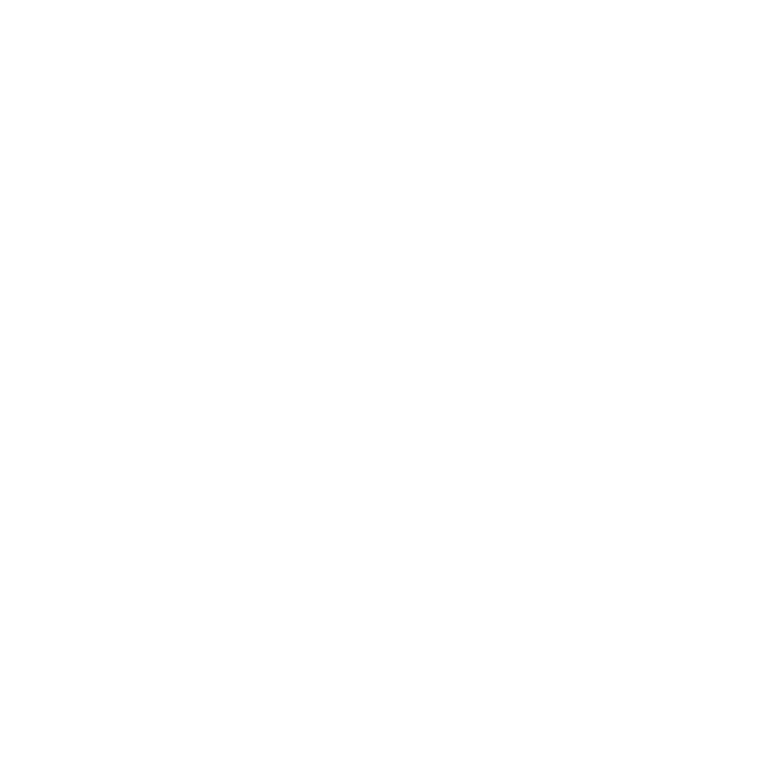 Технологическая карта
Осповапnе о6орудовапnя для гnдроа6расnвпой рескn
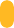 Портал с поперечпымn паправляющnмn
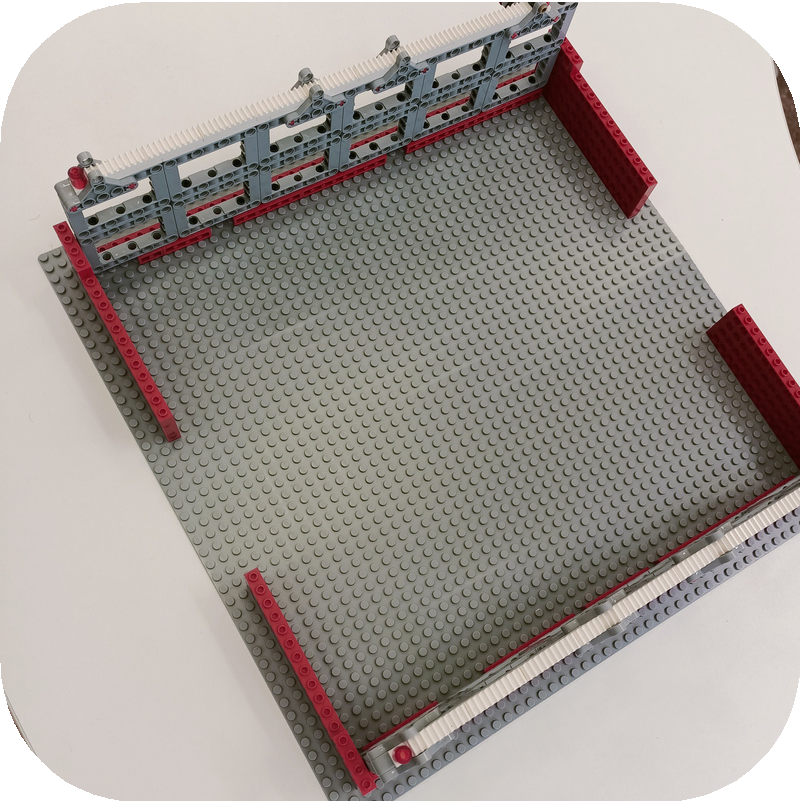 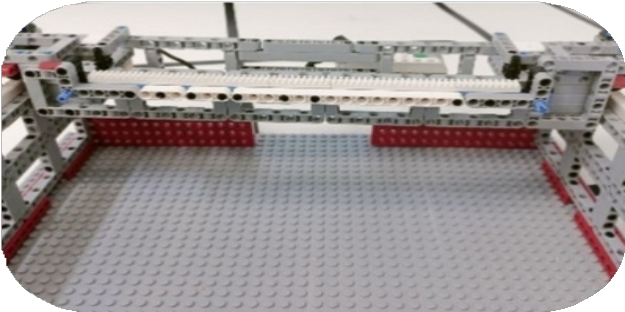 Провести тестовые запуски 	основных технологических блоков 	модели, скорректировав 	программу и конструкцию 	оборудования, в случае 	необходимости;
Развить у членов команды 	познавательные способности, 	пространственное воображение;
Изучить необходимые 	производственные блоки 	технологического комплекса для 	изготовления оборудования;
Воспитание уважительного 	отношения к людям труда, интерес 	рабочим и инженерным
Каретка
Программпая часть
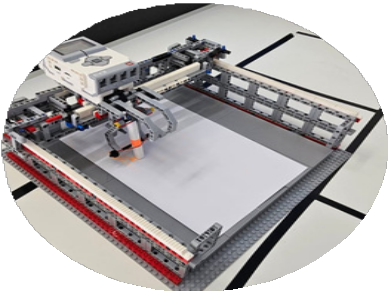 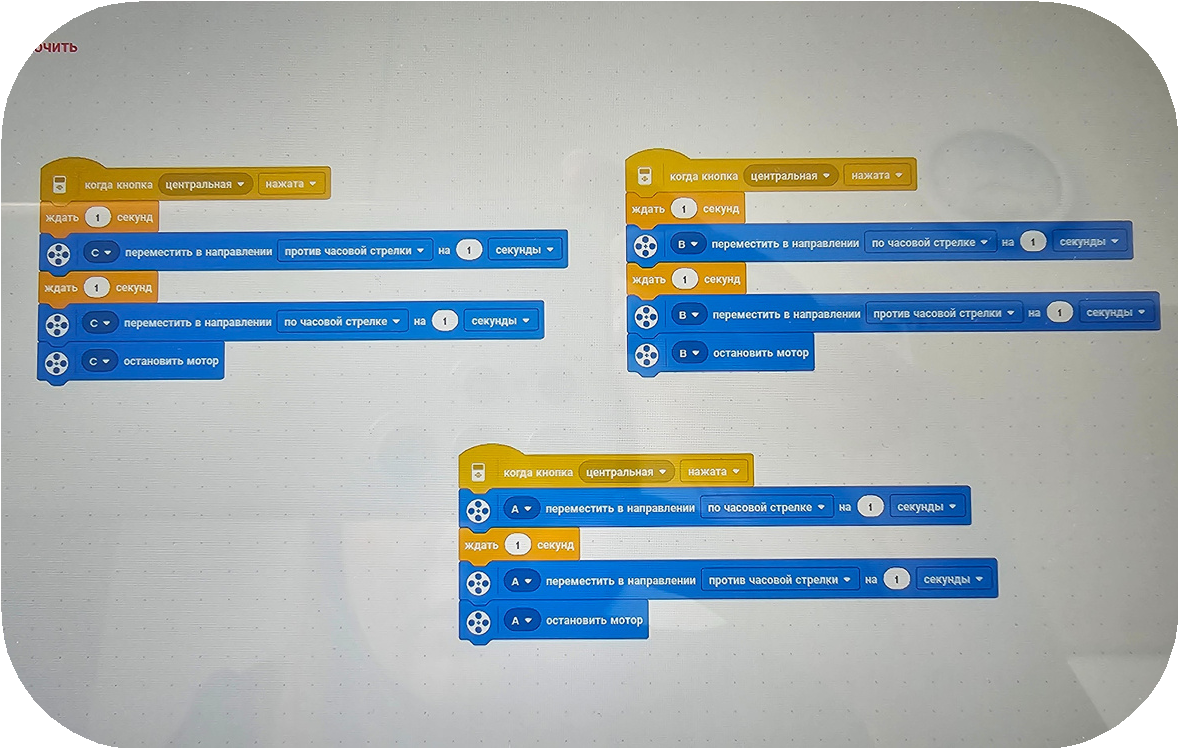 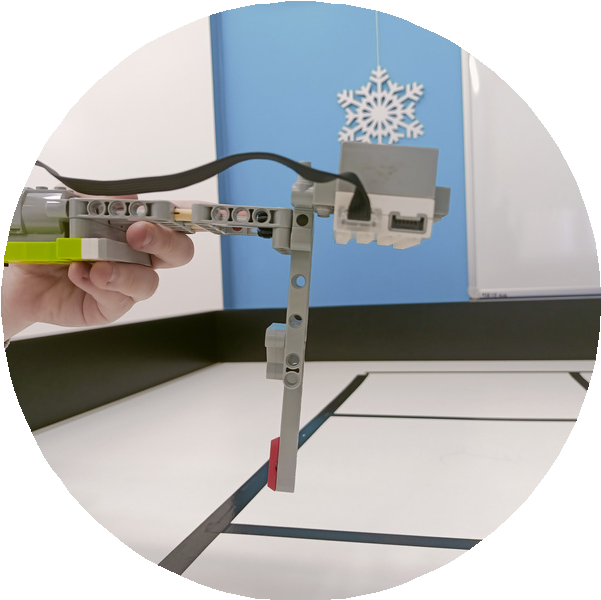 профессиям.
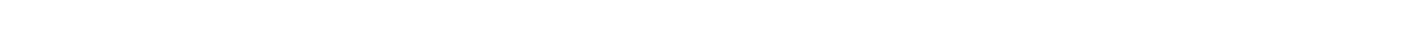